Laitteita javerkkopiuhaa
Anna Malisen ja Seppo Venäläisen abittikokeilu
Kuopion klassillinen lukio
27.3.2015
by: Anna Malinen
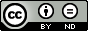 Käytetyt laitteet
kytkin
palvelinkone (läppäri)
palvelintikku (KTP)
open tikku, jolla koe, joka tehty Abitin sivuilla
oppilaiden tikut, joissa DigabiOS (opettaja jakaa)
verkkokaapeleita
oppilaiden koneina koulun läppärit (Fujitsu Siemens)
Koe
Kurssi:SAB3 2/AMA
Sanastoa testaava aukkotäydennystehtävä
Tehtävät tyyliä: 
Hoffentlich wirst du bald wieder ... (terve)
Valmistelut ja kokeen vaiheetKytkin
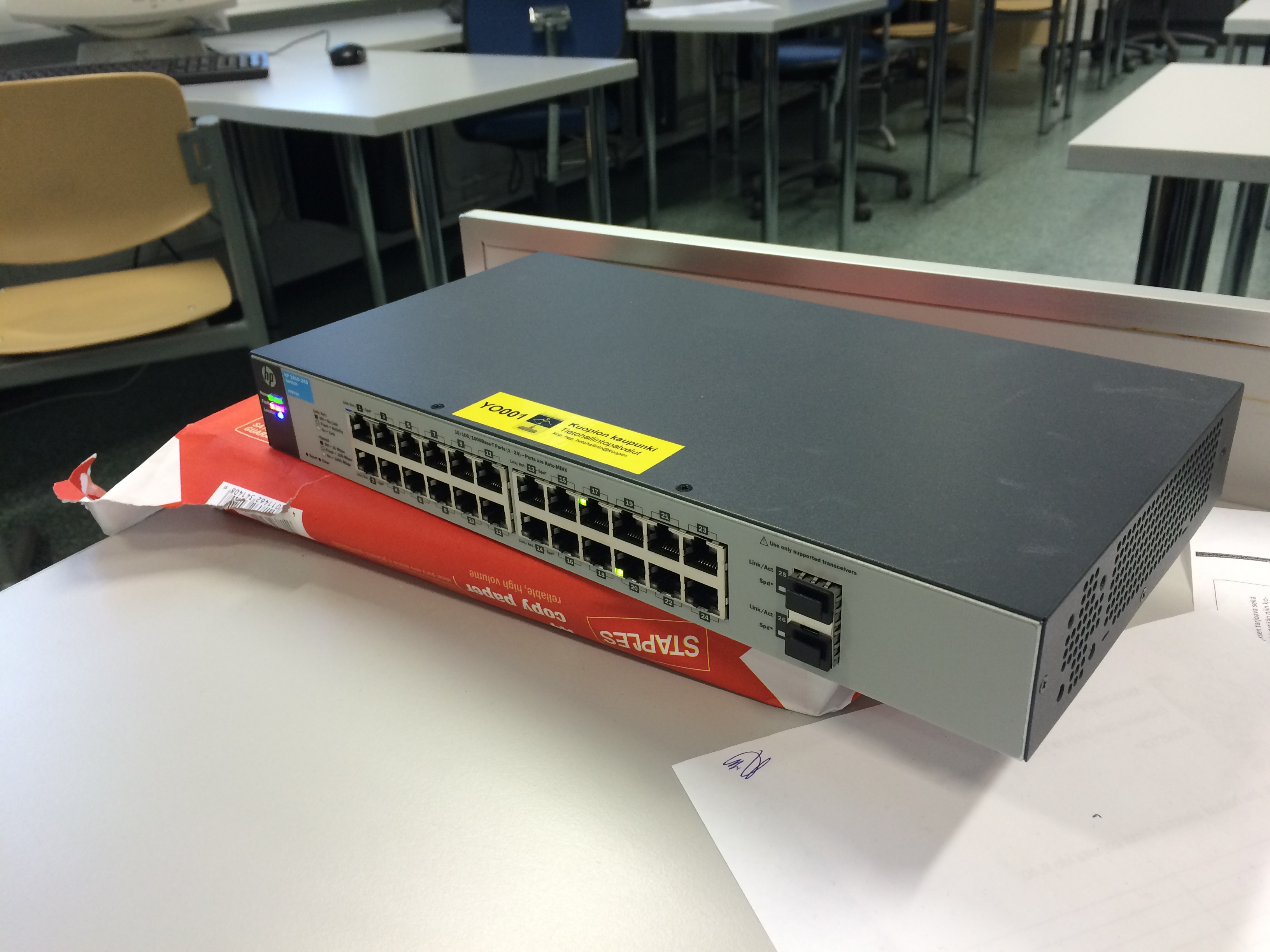 Kytkimen virtakaapeli oltava koko ajan kiinni (oikealla)
Palvelinkone
Kytkimen liittäminen palvelinkoneeseen
KTP (koetilapalvelintikku) kiinni palvelinkoneeseen
Palvelinkoneen käynnistys KTP-tikulta
Koetilan palvelin käynnistyy
Opettajan tikku kiinni palvelinkoneeseen
Hyväksy Abitin käyttöoikeussopimus
Tuo tehtäväpaketti opettajan tikulta palvelimelle
Koe ladattu
Opettajan puoli valmiina
Verkkokaapeleita riittää...
Kokelaan koneelta tuleva verkkokaapeli kiinni kytkimeen
Oppilaiden verkkokaapelit kiinni kytkimessä, palvelimen kaapeli vasemmalla
... ja toinen pää oppilaan koneeseen...
Piuha poikineen
Opiskelija laittaa kytkimeltä tulevan verkkokaapelin kiinni omaan koneeseensa
Oppilaiden numeroidut tikut
Opiskelija käynnistää koneensa USB-tikulta, jossa DigabiOS
Opiskelija kirjoittaa oman nimensä ja aloittaa kokeen
Tässä vain tekstipohjainen koe testauksessa
Opettajalle kertyy palvelimen näyttöön tietoja koetilanteesta
Oppilas on saanut kokeensa valmiiksi ja sammuttaa koneen
Kokeen päätyttyä opettaja lataa tikulleen vastauspaketin
Opettaja tallentaa vastauspaketin
Opettaja menee Abitin sivuille ja valitsee Tuo koesuoritukset
... ja Arvioi suoritukset
Suoritusten pisteytys ... ja tulostus (!)
[Speaker Notes: Kokelas ei näe tulosteessaan koekysymyksiä, vaan vain vastauksensa ja siitä saamansa pisteet.]